PROPOSITO DE DIOS CON LA FAMILIA
Desde el principio, se puede ver el plan de Dios con la familia completa: padres e hijos. Salvar y regenerar sus vidas para que ellos afecten la de sus familiares y la de toda familia en la tierra.

Dios llama a Abram
Pero Jehová había dicho a Abram: Vete de tu tierra y de tu parentela, y de la casa de tu padre, a la tierra que te mostraré. 2 Y haré de ti una nación grande, y te bendeciré, y engrandeceré tu nombre, y serás bendición. 3 Bendeciré a los que te bendijeren, y a los que te maldijeren maldeciré; y serán benditas en ti todas las familias de la tierra. Génesis 12:1-3

…el cual nos ha librado de la potestad de las tinieblas, y trasladado al reino de su amado Hijo, Colosenses 1:13c
EN ABRAHAM SERAN BENDITAS TODAS 
LAS FAMILIAS DE LA TIERRA
Jesús vino de los judíos para cumplir la promesa dada a Abraham, de que en él serían benditas las familias de la tierra. Jesús nos libró de la maldición y trajo nuestra bendición. 

De modo que los de la fe son bendecidos con el creyente Abraham. 10 Porque todos los que dependen de las obras de la ley están bajo maldición, pues escrito está: Maldito todo aquel que no permaneciere en todas las cosas escritas en el libro de la ley, para hacerlas. 11 Y que por la ley ninguno se justifica para con Dios, es evidente, porque: El justo por la fe vivirá; 12 y la ley no es de fe, sino que dice: El que hiciere estas cosas vivirá por ellas. 13 Cristo nos redimió de la maldición de la ley, hecho por nosotros maldición (porque está escrito: Maldito todo el que es colgado en un madero,14 para que en Cristo Jesús la bendición de Abraham alcanzase a los gentiles, a fin de que por la fe recibiésemos la promesa del Espíritu. Gálatas 3:9-14

Gracias Padre porque por la fe de Abraham, hoy nosotros somos bendecidos en Jesucristo. Y por medio de nuestra fe puedes seguir bendiciendo las familias de la tierra.
LA FAMILIA EN DIOS
El hará volver el corazón de los padres hacia los hijos, y el corazón de los hijos hacia los padres, no sea que yo venga y hiera la tierra con maldición. 
Malaquías 4:6

E irá delante de él con el espíritu y el poder de Elías, para hacer volver los corazones de los padres a los hijos, y de los rebeldes a la prudencia de los justos, para preparar al Señor un pueblo bien dispuesto. Lucas 1:17

Pues si algunas de las ramas fueron desgajadas, y tú, siendo olivo silvestre, has sido injertado en lugar de ellas, y has sido hecho participante de la raíz y de la rica savia del olivo, Romanos 11:17

Ellos dijeron: Cree en el Señor Jesucristo, y serás salvo, tú y tu casa. Hechos 16:31 

Si Jehová no edificare la casa, En vano trabajan los que la edifican; Si Jehová no guardare la ciudad, En vano vela la guardia. Salmos 127 

La familia en Dios, es el equipo más confiable que el hombre puede tener para triunfar.
INTRODUCCION
Podemos ver que Dios llama a un miembro de la familia, lo aparta de ella llevándolo a otro reino para educarlo, a fin de que pueda regresar y ser bendición para ellos. Abraham, José, Moisés, Jesús, usted, yo.

En la actualidad muchos dejan sus familias para ir en pos de mejores oportunidades. Viajan a otro país para luego enviar por su esposa y por los hijos, y muchos lo logran.

Con relación a la fe, a muchos les da temor compenetrarse con el reino de Dios, por lo que no pueden obtener sus riquezas ni traer a su familia al reino. 

Cuando Jesús dijo dejar padre y madre para ir en pos de Él, lo dijo en serio. Porque es la única manera de ser llenos de su presencia, gracia, amor, poder, etc., y así poder ser bendición para la familia y para todas las familias de la tierra.
ENFOQUE DIVINO
Y estableceré mi pacto entre mí y ti, y tu descendencia después de ti en sus generaciones, por pacto perpetuo, para ser tu Dios y el de tu descendencia después de ti. Génesis 17:7

Y circuncidará Jehová tu Dios tu corazón, y el corazón de tu descendencia, para que ames a Jehová tu Dios con todo tu corazón y con toda tu alma, a fin de que vivas. Deuteronomio 30:6

Y éste será mi pacto con ellos, dijo Jehová: El Espíritu mío que está sobre ti, y mis palabras que puse en tu boca, no faltarán de tu boca, ni de la boca de tus hijos, ni de la boca de los hijos de tus hijos, dijo Jehová, desde ahora y para siempre. Isaías 59:21

Jesús le dijo: Amarás al Señor tu Dios con todo tu corazón, y con toda tu alma, y con toda tu mente. Éste es el primero y grande mandamiento. Y el segundo es semejante: Amarás a tu prójimo como a ti mismo. De estos dos mandamientos depende toda la ley y los profetas. Mateo 22:37-40. El amar de todo corazón (I. E. V.) es fundamental en la familia.
EL ROL DEL ESPOSO
Números 30:1-16
“Aprobar o desaprobar lo que dice y hace su familia” Dios equipó al hombre y a la mujer, les dio posición (Cabeza - Ayuda idónea) y responsabilidad; lo cual deben cumplir no importando la adversidad. El rol y la posición debe ser reconocido y respetado por el cónyuge; para que puedan ser bendecidos entre sí. Ignorar o violentar esta verdad es oponerse a Dios y a su favor, y hacerle fácil el ministerio al diablo de: robar, matar y destruir la familia.

Fuimos creados para movernos bajo la autoridad espiritual y dirección inteligente de Dios, pero debido a que nuestros primeros padres le cedieron al diablo la autoridad recibida de Dios; hoy nos toca escoger entre Dios y el diablo, bajo que autoridad y dirección queremos estar. Y acercándose Elías a todo el pueblo, dijo: ¿Hasta cuándo claudicaréis vosotros entre dos pensamientos? Si Jehová es Dios, seguidle; y si Baal, id en pos de él. Y el pueblo no respondió palabra. 1 Reyes 18:21
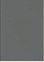 DIA
EL ROL DEL ESPOSO
1
Números 30:1-16
Dijo entonces Adán: Esto es ahora hueso de mis huesos y carne de mi carne; ésta será llamada Varona, porque del varón fue tomada. Por tanto, dejará el hombre a su padre y a su madre, y se unirá a su mujer, y serán una sola carne. Y estaban ambos desnudos, Adán y su mujer, y no se avergonzaban. Génesis 2:23-25

Le corresponde al hombre y a la mujer cambiar la posición de prioridad que tenían con sus padres al estar solteros, por la de su cónyuge. Les corresponde asumir la autoridad de cabeza y ayuda idónea para tener autoridad espiritual, mantenerse unidos y no permitir que nada ni nadie interfiera en esa unidad (solo Dios). Ser dueños de todo lo que tiene el otro, sin dejar nada por fuera. Y les corresponde estar siempre desnudos (intelectual, sentimental, emocional y espiritualmente). No pueden admitir tapados ni secretos que el otro no pueda saber. De hacerlo, la seguridad conyugal, familiar, espiritual, económica, etc., se verán seriamente afectadas.

Jesús afirmo este principio para el matrimonio: y dijo: Por esto el hombre dejará padre y madre, y se unirá a su mujer, y los dos serán una sola carne? 6 Así que no son ya más dos, sino una sola carne; por tanto, lo que Dios juntó, no lo separe el hombre. Mateo 19:5-6
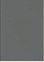 DIA
EL ROL DEL ESPOSO
2
Números 30:1-16
Cuando alguno fuere recién casado, no saldrá a la guerra, ni en ninguna cosa se le ocupará; libre estará en su casa por un año, para alegrar a la mujer que tomó. (Deuteronomio 24:5).

Aquí podemos ver lo importante que es para Dios el matrimonio. El hombre debía alegrar a su esposa durante un año, y no se le permitía hacer otra cosa. 

Sea bendito tu manantial, Y alégrate con la mujer de tu juventud, Como cierva amada y graciosa gacela. Sus caricias te satisfagan en todo tiempo, Y en su amor recréate siempre. Proverbios 5:18-19

Goza de la vida con la mujer que amas, todos los días de la vida de tu vanidad que te son dados debajo del sol, todos los días de tu vanidad; porque esta es tu parte en la vida, y en tu trabajo con que te afanas debajo del sol. Eclesiastés 9:9
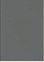 DIA
EL ROL DEL ESPOSO
3
Números 30:1-16
El que halla esposa halla el bien, Y alcanza la benevolencia (Generosidad, Liberalidad) de Jehová. Proverbios 18:22

Aquí Dios promete que el que halla esposa halla el bien, la generosidad y liberalidad de Dios. Es de anotar que esta promesa es real, siempre y cuando tratemos a nuestra esposa como Dios dice que la tratemos; pues de lo contrario, Él mismo se nos volverá enemigo.

Y esta otra vez haréis cubrir el altar de Jehová de lágrimas, de llanto, y de clamor; así que no miraré más a la ofrenda, para aceptarla con gusto de vuestra mano. Mas diréis: ¿Por qué? Porque Jehová ha atestiguado entre ti y la mujer de tu juventud, contra la cual has sido desleal, siendo ella tu compañera, y la mujer de tu pacto. ¿No hizo él uno, habiendo en él abundancia de espíritu? ¿Y por qué uno? Porque buscaba una descendencia para Dios. Guardaos, pues, en vuestro espíritu, y no seáis desleales para con la mujer de vuestra juventud. Malaquías 2:13-15
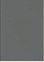 DIA
EL ROL DEL ESPOSO
4
Números 30:1-16
Maridos, amad a vuestras mujeres, así como Cristo amó a la iglesia, y se entregó a sí mismo por ella, Así también los maridos deben amar a sus mujeres como a sus mismos cuerpos. El que ama a su mujer, a sí mismo se ama. Por lo demás, cada uno de vosotros ame también a su mujer como a sí mismo; (Efesios 5:25, 28, 33a) 

“Así como Cristo amó la iglesia”. Esta pequeña frase encierra un gran compromiso de amor para el hombre, que solo podrá cumplir estando unido a Jesucristo. Porque solo Él puede aportar la gracia, el amor, el Espíritu, la sabiduría sobrenatural, etc., que les permite estar unidos como una sola carne. A la mujer le corresponde sujetarse, para que al hombre no le quede tan difícil cumplir. Porque Jesús se entregó por la iglesia, y solo los que lo reciben y se sujetan pueden disfrutar de su amor y favor.
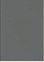 DIA
EL ROL DEL ESPOSO
5
Números 30:1-16
Maridos, amad a vuestras mujeres, y no seáis ásperos con ellas. Colosenses 3:19

Ser áspero (duro, severo) es contrario a amar. El que no tiene el amor compasivo de Dios o teniéndolo no lo usa, es un hombre que trata con severidad a su cónyuge. Es por eso que Dios en su sabiduría dijo por boca de Salomón: Las muchas aguas no podrán apagar el amor, Ni lo ahogarán los ríos. Si diese el hombre todos los bienes de su casa por este amor, De cierto lo menospreciarían. Cantares 8:7.

Por difícil que sea la situación, no puede ahogar el amor de Dios. El amor de Dios que es Dios, se mantendrá por encima de cualquier adversidad para que podamos dar testimonio de que somos de Dios y tenemos a Dios. Así, si nuestra esposa no conoce a Dios, lo podrá conocer por medio de nuestro testimonio de amor. La blanda respuesta quita la ira; Mas la palabra áspera hace subir el furor. Proverbios 15:1
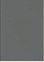 DIA
EL ROL DEL ESPOSO
6
Números 30:1-16
Vosotros, maridos, igualmente, vivid con ellas sabiamente, dando honor a la mujer como a vaso más frágil, y como a coherederas de la gracia de la vida, para que vuestras oraciones no tengan estorbo. 1 Pedro 3:7

Dios atestigua contra todo hombre que es desleal (es no tratarla, amarla y honrarla como Dios lo estableció) a su cónyuge, que no escuchará sus oraciones.

Y esta otra vez haréis cubrir el altar de Jehová de lágrimas, de llanto, y de clamor; así que no miraré más a la ofrenda, para aceptarla con gusto de vuestra mano. Mas diréis: ¿Por qué? Porque Jehová ha atestiguado entre ti y la mujer de tu juventud, contra la cual has sido desleal, siendo ella tu compañera, y la mujer de tu pacto. ¿No hizo él uno, habiendo en él abundancia de espíritu? ¿Y por qué uno? Porque buscaba una descendencia para Dios. Guardaos, pues, en vuestro espíritu, y no seáis desleales para con la mujer de vuestra juventud. Malalaquías 2:13-15
DIA
EL ROL DEL ESPOSO
6
Números 30:1-16
CONCLUSION

Maridos, amad a vuestras mujeres, así como Cristo amó a la iglesia, y se entregó a sí mismo por ella, 26 para santificarla, habiéndola purificado en el lavamiento del agua por la palabra, 27 a fin de presentársela a sí mismo, una iglesia gloriosa, que no tuviese mancha ni arruga ni cosa semejante, sino que fuese santa y sin mancha. 28 Así también los maridos deben amar a sus mujeres como a sus mismos cuerpos. El que ama a su mujer, a sí mismo se ama. 29 Porque nadie aborreció jamás a su propia carne, sino que la sustenta y la cuida, como también Cristo a la iglesia, 30 porque somos miembros de su cuerpo, de su carne y de sus huesos. Efesios 5:25-30

Al esposo le corresponde restaurar a su esposa en todo por medio del amor y la palabra de Dios que tiene el poder para hacerlo, sustentarla y cuidarla, “como Cristo a la iglesia”. No hacerlo es oponerse al plan de Dios para el matrimonio y la familia.
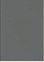 EL ROL DE LA ESPOSA
DIA
7
Proverbios 31:10-31
Honroso sea en todos el matrimonio, y el lecho sin mancilla; pero a los fornicarios y a los adúlteros los juzgará Dios. (Hebreos 13:4)

Dios es muy contundente cuando establece la condenación eterna para los fornicarios y para adúlteros. Las relaciones sexuales solo las aprueba dentro del matrimonio.

Si un hombre cometiere adulterio con la mujer de su prójimo, el adúltero y la adúltera indefectiblemente serán muertos. Levítico 20:10 

…y les dijo: Cualquiera que repudia a su mujer y se casa con otra, comete adulterio contra ella; y si la mujer repudia a su marido y se casa con otro, comete adulterio. Marcos 10:11-12
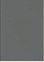 EL ROL DE LA ESPOSA
DIA
8
Proverbios 31:10-31
Y dijo Jehová Dios: No es bueno que el hombre esté solo; le haré ayuda idónea (apropiada, adecuada, exacta) para él. Génesis 2:18

Después de Dios, la esposa es la ayuda adecuada y apropiada para que el hombre no esté solo. No es otra persona, no es una actividad, no es un pasatiempo; es la esposa. Esta verdad gloriosa ha sido muy desvirtuada por el diablo, debido a que la mujer no se somete al hombre de acuerdo a su rol. 

El corazón de su marido está en ella confiado, Y no carecerá de ganancias. Le da ella bien y no mal Todos los días de su vida. Y su marido también la alaba: Muchas mujeres hicieron el bien; Mas tú sobrepasas a todas. Engañosa es la gracia, y vana la hermosura; La mujer que teme a Jehová, ésa será alabada. Pr. 31:11-12, 28b-30
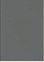 EL ROL DE LA ESPOSA
DIA
9
Proverbios 31:10-31
La mujer sabia edifica su casa; Mas la necia con sus manos la derriba. Proverbios 14:1

La mujer sabia es la que se ajusta a lo que Dios estableció para ella y para su familia a fin de tener a Dios como su bendición para edificar la familia en todas las áreas. La mujer necia es la que trata de llevar una familia en armonía por fuera de los principios establecidos por Dios para la familia. 

La mujer necia al desconocer a Dios y sus principios para la familia, trabajará mucho por la felicidad, bienestar y armonía de la familia, pero al final, ella misma destruirá todo. Ya que se llenará de temores, stress, angustia, preocupación, etc. Estos síntomas serán los que la motivan e impulsan a obrar, creando un ambiente negativo para todos.
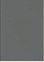 EL ROL DE LA ESPOSA
DIA
10
Proverbios 31:10-31
Porque la mujer casada está sujeta por la ley al marido mientras éste vive; pero si el marido muere, ella queda libre de la ley del marido. Así que, si en vida del marido se uniere a otro varón, será llamada adúltera; pero si su marido muriere, es libre de esa ley, de tal manera que si se uniere a otro marido, no será adúltera. (Romanos 7:2, 3)

La mujer casada está ligada a su marido en tanto que él vive, solo podrá casarse con otro, si su marido llegare a morir. Si se separa de su marido y se une a otro, será declarada por Dios adúltera. Así que es un deber de los padres instruir a sus hijos en la sabiduría del cielo, para que cuando se casen, sean conscientes que es para toda la vida. 

La esposa debe haber aprendido estos principios de sus padres, para que al casarse pueda con la demanda del matrimonio, si no puede, es porque no tiene a Dios ni sus principios.
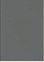 DIA
EL ROL DE LA ESPOSA. Proverbios 31:10-31
11
Pero a los que están unidos en matrimonio, mando, no yo, sino el Señor: Que la mujer no se separe del marido; y si se separa, quédese sin casar, o reconcíliese con su marido; y que el marido no abandone a su mujer.
1 Corintios 7:10, 11

Dentro del programa de Dios para el matrimonio no está la separación, no está el divorcio. El matrimonio es para toda la vida porque los dos llegan a ser uno. Si hay dificultades serias pueden separarse por un tiempo mientras buscan de Dios, y luego reconciliarse. Si no les alcanza la fe para resolver la dificultad, quedarse sin casar.

Cuando la mujer camina bajo los principios de Dios, el matrimonio es seguro porque hay amor, respeto, admiración, gratitud, armonía, complacencia, disfrute, libertad, honra, etc. Es por eso que no buscarán la separación. Pero sin Dios y sin sus principios, el matrimonio es una tortura imposible de llevar.
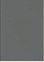 EL ROL DE LA ESPOSA
DIA
12
Proverbios 31:10-31
Las casadas estén sujetas a sus propios maridos, como al Señor; 23 porque el marido es cabeza de la mujer, así como Cristo es cabeza de la iglesia, la cual es su cuerpo, y él es su Salvador. …y la mujer respete a su marido. Efesios 5:22, 23, 33b

Para que la mujer pueda disfrutar de la cobertura, sustento, respaldo, admiración, amor, elogio, etc., del hombre; debe respetar y estar sujeta a su esposo. 

Muchas mujeres no disfrutar de la cobertura y admiración del esposo, por no estar sujetas, por no respetarlo ni honrarlo.

El diseño de Dios es perfecto: La mujer necesita amor y protección, el hombre necesita honra y respeto. Cuando la mujer hace su tarea, impulsa al esposo a hacer su parte. “siembra y cosecha”.
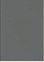 EL ROL DE LA ESPOSA
DIA
13
Proverbios 31:10-31
El marido cumpla con la mujer el deber conyugal, y asimismo la mujer con el marido. La mujer no tiene potestad sobre su propio cuerpo, sino el marido; ni tampoco tiene el marido potestad sobre su propio cuerpo, sino la mujer. No os neguéis el uno al otro, a no ser por algún tiempo de mutuo consentimiento, para ocuparos sosegadamente en la oración; y volved a juntaros en uno, para que no os tiente Satanás a causa de vuestra incontinencia. 1 Corintios 7:3-5

Dios colocó la necesidad sexual tanto en el hombre como en la mujer. No se pueden negar el uno al otro dentro del matrimonio, pues de hacerlo, es porque han caído en el plan del diablo que los llevará a la infidelidad.

Dios le dice a la mujer que cumpla con el marido el deber conyugal. La mujer no tiene potestad sobre su cuerpo sino el hombre, no puede negarse. Y el hombre no tiene potestad sobre su cuerpo sino la mujer, no puede negarse. A no ser, por causa de un acuerdo para estar orando.
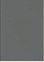 EL ROL DE LA ESPOSA
DIA
14
Proverbios 31:10-31
Asimismo vosotras, mujeres, estad sujetas a vuestros maridos; para que también los que no creen a la palabra, sean ganados sin palabra por la conducta de sus esposas, considerando vuestra conducta casta y respetuosa. Vuestro atavío no sea el externo de peinados ostentosos, de adornos de oro o de vestidos lujosos, sino el interno, el del corazón, en el incorruptible ornato de un espíritu afable y apacible, que es de grande estima delante de Dios. Porque así también se ataviaban en otro tiempo aquellas santas mujeres que esperaban en Dios, estando sujetas a sus maridos; como Sara obedecía a Abraham, llamándole señor; de la cual vosotras habéis venido a ser hijas, si hacéis el bien, sin temer ninguna amenaza. 1 Pedro 3:1-6

La mujer que en su relación con Dios se sujeta a su marido y cuida que su espíritu sea tierno y sereno; Dios garantiza que su marido será ganado sin palabras para el Señor.
EL ROL DE LA ESPOSA
DIA
14
Proverbios 31:10-31
CONCLUSIÓN

El hombre fue creado para ser cabeza y autoridad en el hogar. La mujer fue creada con el propósito de ser la ayuda idónea del hombre que hace la voluntad de Dios. Los dos se deben enfocar en su rol para que la familia sea edificada en el plan de Dios. 

Es de notar que el diablo se ha opuesto, se opone y se opondrá a que este plan se cumpla. Pero si el hombre y la mujer se sujetan a Dios, el diablo no podrá impedirlo.

No nacimos equipados para cumplir nuestros roles conyugales. Necesitamos ser capacitados por Jesús, el Espíritu Santo, los principios de Dios y su gracia.

El plan de Dios no puede fracasar cuando creemos en Dios, le creemos a lo que dice y lo hacemos..
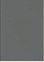 ROL DE LOS PADRES
DIA
15
Deuteronomio 6:1-25
Instruye al niño en su camino, Y aun cuando fuere viejo no se apartará de él. La necedad está ligada en el corazón del muchacho; Mas la vara de la corrección la alejará de él. Proverbios 22:6, 15

Los padres han experimentado que a un niño no hay que enseñarle a ser grosero, controlador, desagradecido, manipulador, etc. Todos los padres luchamos en nuestras fuerzas para que nuestros hijos no sean así, pero no lo podemos evitar. Nos enojamos, resentimos, irritamos, maltratamos, y hasta los llegamos a golpear. Levantando así hijos resentidos, con baja autoestima y temerosos de asumir retos.

Los padres necesitamos instruir a nuestros hijos en la palabra de Dios, que es la vara de la corrección para que sean librados de la necedad (pecado original). Los que corregimos a nuestros hijos con la palabra damos testimonio de que es glorioso como la palabra los transforma.
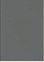 ROL DE LOS PADRES
DIA
16
Deuteronomio 6:1-25
Aplica tu corazón a la enseñanza, Y tus oídos a las palabras de sabiduría. No rehúses corregir al muchacho; Porque si lo castigas con vara, no morirá. Lo castigarás con vara, Y librarás su alma del Seol. Proverbios 23:12-14

Debemos confrontar a nuestros hijos con la sabiduría de Dios cuando tienen mal comportamiento, es algo glorioso. Pues para ellos le es muy fácil creer en Dios, por lo cual fácilmente reconocen que no están obedeciendo a Dios y pueden ser llevados a pedir perdón y a arrepentirse de sus malos actos.

La frase “no morirá” se refiere que no irá a condenación del infierno. Librarás su alma del Seol, es librarlo del infierno. Así que la vara no es el látigo o la rama; es la norma divina que los guía a tener una relación personal con Dios para librarlos del infierno.
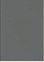 ROL DE LOS PADRES
DIA
17
Deuteronomio 6:1-25
El que detiene el castigo, a su hijo aborrece; Mas el que lo ama, desde temprano lo corrige. Proverbios 13:24

Dios declara que los padres que no corrigen a sus hijos desde temprano con la sabiduría del cielo para librarlos de la necedad, es como si los aborrecieran. Ya que al no librarlos del pecado original, los están dejando en la desgracia y habilitándolos para mandarlos literalmente al infierno.

Esta declaración divina debe tener mucho peso para los padres, pues fue lo que nos pasó literalmente a nosotros, ya que por nuestros padres no instruirnos en la palabra de Dios, crecimos con la necedad ligada a nuestras vidas y por ello hicimos todo el mal que hicimos. Que la historia no se repita con nuestros hijos y nietos. Corrijámoslos con la palabra que tiene poder para cambiar vidas.
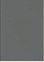 ROL DE LOS PADRES
DIA
18
Deuteronomio 6:1-25
La vara y la corrección dan sabiduría; Mas el muchacho consentido avergonzará a su madre. (Proverbios 29:15)

La vara (norma) y la corrección dan sabiduría, es decir, capacitará al niño para tomar  decisiones sabias. Pero el muchacho consentido que no es corregido con la vara de Dios como lo hicieron con nosotros, en su necedad avergonzará a sus padres. Ya lo hemos vivido o presenciado con niños mimados y groseros cuando hacen sus pataletas.

En la boca del necio está la vara de la soberbia; Mas los labios de los sabios los guardarán. Proverbios 14:3 

Pobreza y vergüenza tendrá el que menosprecia el consejo; Mas el que guarda la corrección recibirá honra. Proverbios 13:18
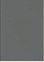 ROL DE LOS PADRES
DIA
19
Deuteronomio 6:1-25
Padres, no exasperéis a vuestros hijos, para que no se desalienten. (Colosenses 3:21)

Dios le prohíbe a los padres exasperar a sus hijos (sulfurarse, desesperarse), ya que de hacerlo les quitarán el impulso, la energía, el ánimo de enfrentar la vida con fe y seguridad. Al exasperarse los desalientan, confunden, desaniman, desorientan y les producen temores.  Llegando a ser hijos dependientes de personas y cosas no sanas ni buenas (droga, medicina).

Cuando los padres no crían a sus hijos bajo la sabiduría de Dios que los corrige y transforma, se cansan de repetirles que se comporten bien. Por eso se ofuscan, los gritan, golpean, maltratan, menosprecian, etc.

Hoy tenemos muchos, pero muchos flagelos de esta dura realidad; ya que no es común que los padres corrijan a sus hijos con la sabiduría del cielo. ¿Qué harás tu?
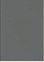 ROL DE LOS PADRES
DIA
20
Deuteronomio 6:1-25
He aquí, por tercera vez estoy preparado para ir a vosotros; y no os seré gravoso, porque no busco lo vuestro, sino a vosotros, pues no deben atesorar los hijos para los padres, sino los padres para los hijos. 2 Corintios 12:14

Los padres que tienen una relación con Dios basada en sus principios, son padres prósperos en todo, y no tienen problema de atesorar para sus hijos, pues Dios les ha bendecido para bendecirlos.

En la medida que los padres bendicen a sus hijos, los educan y proveen; hacen que sus corazones estén dispuestos para bendecir a sus padres en caso de llegar a necesitarlo. La vida con Dios y sus principios es realmente lo que cada familia necesita. ASÍ NADIE PIERDE. Alabado sea Dios.
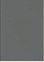 ROL DE LOS PADRES
DIA
21
Deuteronomio 6:1-25
Y vosotros, padres, no provoquéis a ira a vuestros hijos, sino criadlos en disciplina y amonestación del Señor. (Efesios 6:4)

Aquí vemos que Dios en el NT lo dice de manera muy clara: “No provoquéis a ira a vuestros hijos” sino “Criadlos en disciplina y amonestación del Señor”

Es decir, que mientras los padres tratemos de corregir a nuestros hijos con actitudes, palabras, amenazas, golpes, desprecio, etc., los estamos provocando a ira.

El Señor dice que los criemos en disciplina y amonestación del Señor, es decir con la palabra de Dios, la cual les permite experimentar un cambio, volver a nacer. …siendo renacidos, no de simiente corruptible, sino de incorruptible, por la palabra de Dios que vive y permanece para siempre. 1 Pedro 1:23
CONCLUSIÓN PARA LOS PADRES
Veamos el plan de Dios con la familia para preservarla:  Y éste será mi pacto con ellos, dijo Jehová: El Espíritu mío que está sobre ti, y mis palabras que puse en tu boca, no faltarán de tu boca, ni de la boca de tus hijos, ni de la boca de los hijos de tus hijos, dijo Jehová, desde ahora y para siempre. Isaías 59:21

Los padres deben aprender de Dios sus palabras y tomar su Espíritu para vivir. luego impartirlo a sus hijos y los hijos a sus hijos. Así la familia estaría siempre con Dios, disfrutando de su favor y segura de ir al cielo.

Sabemos que esto no ha sido el común de las familias, por eso hoy necesitamos retomar el  propósito de Dios, para que disfrutemos de su presencia, favor y salvación. Los padres deben traer sus hijos a Jesucristo, para que Él les quite el pecado y les de la salvación. Juan 1:29 ¿Qué harás tu y que harás con tu familia?

Viéndolo Jesús, se indignó, y les dijo: Dejad a los niños venir a mí, y no se lo impidáis; porque de los tales es el reino de Dios. Marcos 10:14
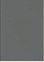 ROL DE LOS HIJOS
DIA
22
Lucas 15:11-32
El ojo que escarnece a su padre Y menosprecia la enseñanza de la madre, Los cuervos de la cañada lo saquen, Y lo devoren los hijos del águila. Proverbios 30:17

El ojo que se burla de su padre y desprecia las instrucciones de su madre será arrancado por los cuervos del valle y devorado por los buitres. Proverbios 30:17 (NTV)

Existen consecuencias GRAVES para los hijos que no valoran, honran, respetan ni obedecen a sus padres, Dios jamás tendrá en poco sus actitudes. Hoy los hijos crecen, se casan, tienen hijos; y podemos ver como arrastran serios problemas. Ellos se preguntan por qué, pero nadie les dice la verdadera razón. ¿Lo harás Tu?
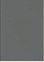 ROL DE LOS HIJOS
DIA
23
Lucas 15:11-32
Hijos, obedeced a vuestros padres en todo, porque esto agrada al Señor. Colosenses 3:20

Si los hijos quieren agradar a Dios, deben honrar, respetar, amar y obedecer a sus padres en todo lo bueno que los manden. Si los hijos agradan a Dios obedeciendo a sus padres, tendrán su presencia y su favor. Para agradar al Señor, deben hacer las cosas como Dios las estableció.

Cuando los hijos reciben la instrucción de sus padres acerca de los principios de Dios para vivir sabiamente, estos mismos principios los acompañaran durante toda su vida para honrar a sus padres y hacer que el favor de Dios esté con ellos para siempre.

Los hijos deben amar, honrar, respetar, obedecer y servir de todo corazón a sus padres, ya que fueron los instrumentos de Dios para traerlos a la tierra.
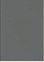 ROL DE LOS HIJOS
DIA
24
Lucas 15:11-32
Todo hombre que maldijere a su padre o a su madre, de cierto morirá; a su padre o a su madre maldijo; su sangre será sobre él. Levítico 20:9

Los hijos no deben maldecir a sus padres, pues trae consecuencias serias sobre su vida temporal en la tierra y sobre la eterna.

Maldecir a los padres es hablar mal de ellos, es cuando no los honramos, no los respetamos, no les servimos ni les obedecemos. Dolorosamente este es el común hoy en día, y va de generación a generación. 

Para terminar con estas maldiciones generacionales, vino Jesús. Jesús es el único que puede perdonar todos nuestros pecados cometidos y el único que puede cambiar la fuente del pecado que es nuestro corazón, a fin de que no pequemos más.

Sin la obra salvadora de Jesús, los hijos no pueden parar de maldecir a sus padres. No porque no quieran, sino porque no pueden.
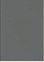 ROL DE LOS HIJOS
DIA
25
Lucas 15:11-32
Los proverbios de Salomón. El hijo sabio alegra al padre, Pero el hijo necio es tristeza de su madre. Proverbios 10:1

El hijo sabio es aquel que tiene a Dios, estudia sus principios, los guarda en su corazón, los pone por obra para traer paz y alegría a sus padres. El necio es aquel que no tiene a Dios ni sus principios, lo evidencia comportándose contrario a lo que Dios ha establecido, lo cual preocupa y entristece a sus padres. Uno no puede tener a Dios sin sus principios. Veamos:

Cualquiera, pues, que me oye estas palabras, y las hace, le compararé a un hombre prudente, que edificó su casa sobre la roca. 25 Descendió lluvia, y vinieron ríos, y soplaron vientos, y golpearon contra aquella casa; y no cayó, porque estaba fundada sobre la roca. Pero cualquiera que me oye estas palabras y no las hace, le compararé a un hombre insensato, que edificó su casa sobre la arena; 27 y descendió lluvia, y vinieron ríos, y soplaron vientos, y dieron con ímpetu contra aquella casa; y cayó, y fue grande su ruina. Mateo 7:24-27
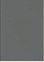 ROL DE LOS HIJOS
DIA
26
Lucas 15:11-32
Oye a tu padre, a aquel que te engendró; Y cuando tu madre envejeciere, no la menosprecies. 24 Mucho se alegrará el padre del justo, Y el que engendra sabio se gozará con él. 25 Alégrense tu padre y tu madre, Y gócese la que te dio a luz. Proverbios 23:22, 24-25

Dios declara aquí la importancia para los hijos de traer a sus padres honra, alegría y gozo. Para los hijos oír a sus padres, no menospreciarlos, ser justos, sabios y alegrarlos, es necesario experimentar la obra de salvación. Es imposible hacer la voluntad de Dios sin un perdón de nuestros pecados y sin un cambio de corazón y de espíritu.

Aquí vemos la gran responsabilidad que tienen los padres de traer sus hijos a Jesucristo, ya que solo Él puede hacer la regeneración en sus vidas. 
NOTA: Si los padres no lo hicieron, los hijos deben de buscar a Jesucristo personalmente.

De modo que si alguno está en Cristo, nueva criatura es; las cosas viejas pasaron; he aquí todas son hechas nuevas. 2 Corintios 5:17
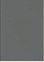 ROL DE LOS HIJOS
DIA
27
Lucas 15:11-32
Hijos, obedeced en el Señor a vuestros padres, porque esto es justo. Honra a tu padre y a tu madre, que es el primer mandamiento con promesa; para que te vaya bien, y seas de larga vida sobre la tierra. Efesios 6:1-3

El honrar y obedecer a los padres es la garantía de que a los hijos les irá bien en la vida y la disfrutarán. No hacerlo es la garantía de que les irá mal y no podrán disfrutar. Muchos tienen en poco estos principios divinos: porque los desconocen, porque no los creen o porque no les importa. Pero lo uno o lo otro no evitará las consecuencias.

Así que si deseas estas promesas de Dios para ti, arrepiéntete por no haber honrado y obedecido a tus padres, recibe a Jesús en tu corazón e inicia una vida de honra, respeto y obediencia a Dios y a tus padres terrenales. Experimentarás los resultados sobrenaturales por hacerlo, te lo garantizo.
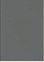 ROL DE LOS HIJOS
DIA
28
Lucas 15:11-32
Alégrate, joven, en tu juventud, y tome placer tu corazón en los días de tu adolescencia; y anda en los caminos de tu corazón y en la vista de tus ojos; pero sabe, que sobre todas estas cosas te juzgará Dios. Quita, pues, de tu corazón el enojo, y aparta de tu carne el mal; porque la adolescencia y la juventud son vanidad. Eclesiastés 11:9, 10

No dejes que la emoción de la juventud te lleve a olvidarte de tu Creador. Hónralo mientras seas joven, antes de que te pongas viejo y digas: «La vida ya no es agradable». 2 Acuérdate de él antes de que la luz del sol, de la luna y de las estrellas se vuelva tenue a tus ojos viejos, y las nubes negras oscurezcan para siempre tu cielo. 3 Acuérdate de él antes de que tus piernas —guardianas de tu casa— empiecen a temblar, y tus hombros —los guerreros fuertes— se encorven. Acuérdate de él antes de que tus dientes —esos pocos sirvientes que te quedan— dejen de moler, y tus pupilas —las que miran por las ventanas— ya no vean con claridad. Eclesiastés 12:1-3 (NTV)

Hijos, de todo lo que hagan, tendrán que darle cuentas a Dios que es su Creador. No se olviden del Señor y de sus principios, pues los van a necesitar a diario para vencer.
CONCLUSION PARA LOS HIJOS
Veamos las consecuencias de un hijo que no honra ni obedece a sus padres: Si alguno tuviere un hijo contumaz y rebelde, que no obedeciere a la voz de su padre ni a la voz de su madre, y habiéndole castigado, no les obedeciere; entonces lo tomarán su padre y su madre, y lo sacarán ante los ancianos de su ciudad, y a la puerta del lugar donde viva; y dirán a los ancianos de la ciudad: Este nuestro hijo es contumaz y rebelde, no obedece a nuestra voz; es glotón y borracho. Entonces todos los hombres de su ciudad lo apedrearán, y morirá; así quitarás el mal de en medio de ti, y todo Israel oirá, y temerá. Deuteronomio 21:18-21

Recordemos que Dios y los principios son inseparables. Un principio es una ley que no puede ser quebrantada. Así que las consecuencias del pecado no es que Dios no ame a la persona que desobedece, sino que Dios no puede irse contra el principio, porque dejaría de ser Dios. Es tan serio, que para no irse contra el principio y poder ayudarnos, cargó sobre su hijo JESUS los pecados de todos.
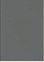 DIOS COMO NUESTRO PADRE
DIA
29
Malaquías 1:6-14
No os unáis en yugo desigual con los incrédulos; porque ¿qué compañerismo tiene la justicia con la injusticia? ¿Y qué comunión la luz con las tinieblas? ¿Y qué concordia Cristo con Belial? ¿O qué parte el creyente con el incrédulo? ¿Y qué acuerdo hay entre el templo de Dios y los ídolos? Porque vosotros sois el templo del Dios viviente, como Dios dijo: Habitaré y andaré entre ellos, Y seré su Dios, Y ellos serán mi pueblo. Por lo cual, Salid de en medio de ellos, y apartaos, dice el Señor, Y no toquéis lo inmundo; Y yo os recibiré, Y seré para vosotros por Padre, Y vosotros me seréis hijos e hijas, dice el Señor Todopoderoso. (2 Corintios 6:14-18)

¿Eres un hijo de Dios y haces lo que Dios te dice?. Todo el mundo cree y dice ser hijo de Dios y que Dios es su padre. Pero si no conocemos lo que Dios dice para hacerlo, seremos personas desobedientes y en oposición a lo establecido por Dios para nuestro bien. Este es el caso de cientos y miles de personas en el mundo. ¿Cuál es tu caso?
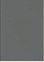 DIOS COMO NUESTRO PADRE
DIA
30
Malaquías 1:6-14
Porque todos los que son guiados por el Espíritu de Dios, éstos son hijos de Dios. Pues no habéis recibido el espíritu de esclavitud para estar otra vez en temor, sino que habéis recibido el espíritu de adopción, por el cual clamamos: ¡Abba, Padre! El Espíritu mismo da testimonio a nuestro espíritu, de que somos hijos de Dios. Y si hijos, también herederos; herederos de Dios y coherederos con Cristo, si es que padecemos juntamente con él, para que juntamente con él seamos glorificados. Romanos 8:14-17 

Aquí vemos que los que son hijos de Dios, son guiados por el Espíritu de Dios, no son esclavos del pecado, no tienen miedos ni temores, alaban al padre, somos herederos de Dios y coherederos con Cristo, padecemos cuando nos toca y somos exaltados y glorificados en Jesucristo.

Podemos ver que la vida cristiana tiene sus exigencias, pero también tiene sus galardones. Vale la pena ser un hijo de Dios. “Adelante y sin quejarnos ante la adversidad”
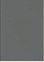 DIOS COMO NUESTRO PADRE
DIA
31
Malaquías 1:6-14
Padre de huérfanos y defensor de viudas Es Dios en su santa morada. Dios hace habitar en familia a los desamparados; Saca a los cautivos a prosperidad; Mas los rebeldes habitan en tierra seca. (Salmos 68:5, 6)

Cuando Dios realmente es nuestro padre, nos defiende, sustenta y protege. Jamás estamos solos, desamparados ni abandonados. Siempre tendremos personas que nos necesitan para que los bendigamos y siempre tendremos de Dios abundancia para sustentarlos.

El sueño eterno de Dios: “Por medio de sus hijos, bendecir las familias de la tierra”. No importa que pasen los tiempos, las promesas de Dios son eternas. Así que los que somos hijos de Dios debemos bendecir familias con el amor, la gracia, la sabiduría y el poder de Dios. Aleluya. “YO Y MI CASA SERVIREMOS AL SEÑOR” ¿QUÉ HARAS TU?
DIA
CONCLUSION
30
Muchos sabemos que somos hijos no deseados y nos angustiamos y desesperamos por ello, cuando en realidad, no somos el proyecto de nuestros padres ni el nuestro. Fue Dios el que planeó crearnos y traernos a esta tierra. Él y solo él tiene clara la causa de por qué estamos aquí. Así que él dice que le preguntemos a él y no a nuestros padres humanos. Es Dios nuestro creador, salvador, sustentador y protector.

!!Ay del que pleitea con su Hacedor! !!el tiesto con los tiestos de la tierra! ¿Dirá el barro al que lo labra: ¿Qué haces?; o tu obra: ¿No tiene manos? 10 !!Ay del que dice al padre: ¿Por qué engendraste? y a la mujer: ¿Por qué diste a luz?! 11 Así dice Jehová, el Santo de Israel, y su Formador: Preguntadme de las cosas por venir; mandadme acerca de mis hijos, y acerca de la obra de mis manos. 12 Yo hice la tierra, y creé sobre ella al hombre. Yo, mis manos, extendieron los cielos, y a todo su ejército mandé. Isaías 45:9-12